青岛版数学六年级上册复习课
小手艺展示
分数乘法
WWW.PPT818.COM
分数乘整数
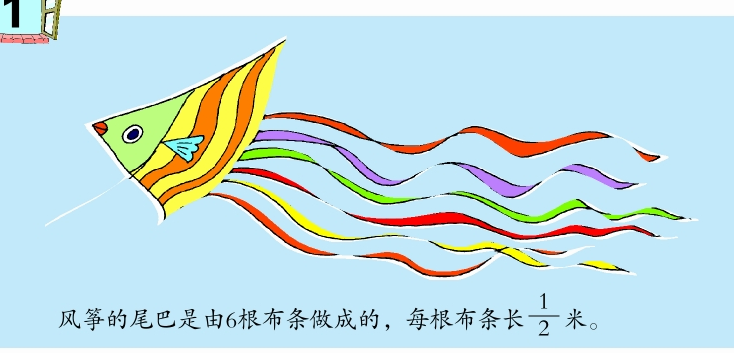 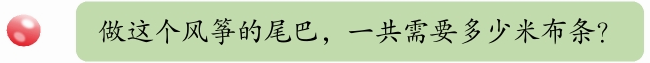 =
3
3(米)
1
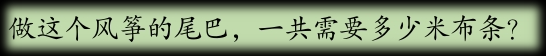 1.
2.
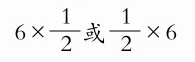 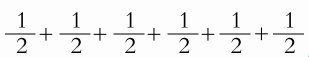 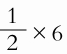 =
=
1×6
3
=
=
2
=3
(米)
1
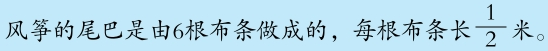 分数和整数相乘可以怎样计算？
分数与整数相乘，要用分数的分子与整数相乘，分母不变。计算时，能约分的可以先约分，再算出结果。
火眼金睛：下面的计算对吗？
1
×
=
× 3 =
3
3
1
× 2 =
× 2 =
你会计算下面各题吗？
10×
一辆汽车每分行驶   千米,平均每小时行驶多少千米?
×
9
18
×
3
4
做一个中国结用  米彩绳，小英做了6个，一共用彩绳多少米？
一个正方形的边长是   米，它的周长是多少?
分数乘分数
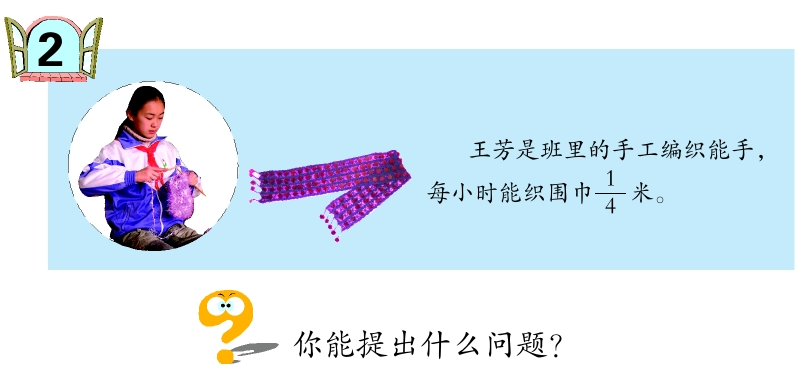 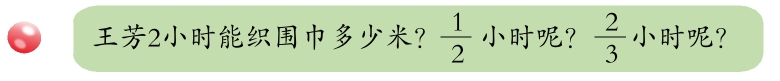 1
 4
求2小时能织多少米，也就是求    
的2倍是多少。（也就是求2个        是多少。）
1
 4
1
 4
1
 4
小时能
织多少米？
1
 2
求     小时能织多少米，也就是求    
的      是多少。
1
 4
1
 2
1
 2
1
 4
2
 3
小时能
织多少米？
2
 3
求     小时能织多少米，也就是求    
的      是多少。
1
 4
2
 3
2
 3
1
 4
1
 2
米
×
×
算式：          ×2
2小时能织多少米？
算式：
算式：
一个数与分数相乘，可以看作求这个数的几分之几是多少。
怎样计算       ×         和       ×        呢？
2
 3
1
 4
1
 4
1
 2
1
 4
1
 2
2
 3
1
 4
1
 8
1
 2
1
 4
1
 8
2
 12
2
 3
1
 4
2
 12
1
 6
的
×        =
×        =
的
=
分数和整数相乘可以怎样计算？
分子和分子相乘的积作分子，分母和分母相乘的积作分母。计算时能约分的要约分，结果要化成最简分数
一个数乘整数就是求这个数的几倍是多少;
一个数乘分数,就是求这个数的几分之几是多少；
“一个数”可以是整数或小数或分数。
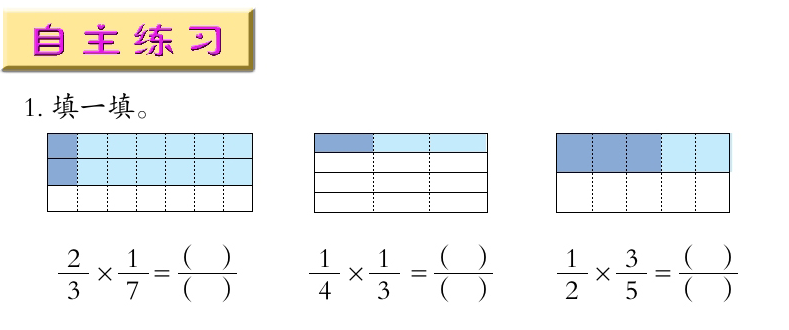 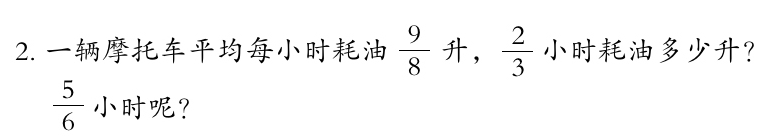 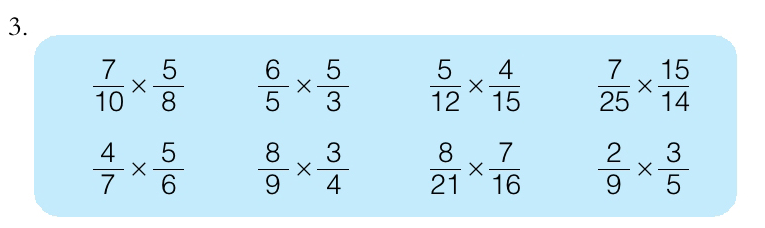 解决“求一个数的几分之几是多少”的实际问题
110
110
79
79
（1）男职工人数是女职工人数的
（          ）的人数×            =（        ）的人数
（2）实际用煤量是原计划用煤量的
（          ）用煤量×            =（        ）用煤量
根据条件，找出单位“1”，并把数量关系补充完整。
女职工
男职工
原计划
实际
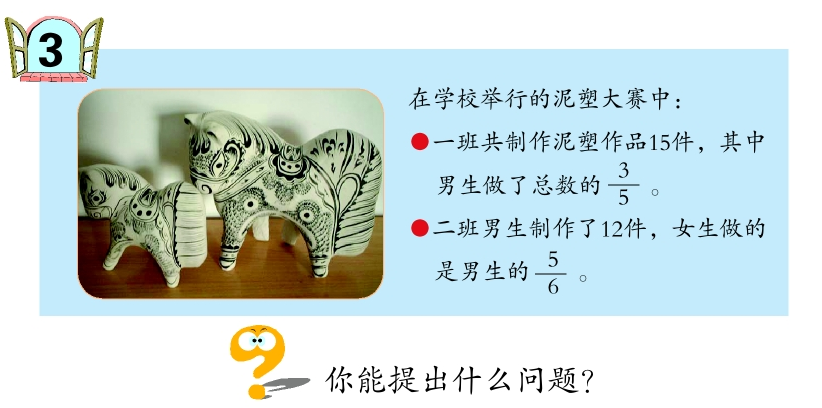 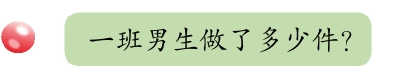 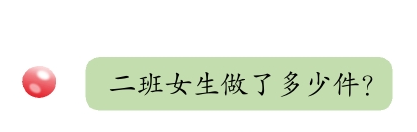 35
一班共做泥塑作品15件，其中男生做了
 总数的        。一班男生做了多少件？
35
求男生做了多少件，就是求15的     是多少，用乘法计算。
（1）找关键句，确定单位“1”。
（2）画图分析。
15件
男生？件
（3）列式解答。
56
56
56
二班男生制作了12件，女生做的是男生的
二班女生做了多少件？
（1）找关键句，确定单位“1”。
12件
（2）画图分析。
男生：
？件
女生：
求二班女生做了多少件，就是求12的    是多少。
（3）列式解答。
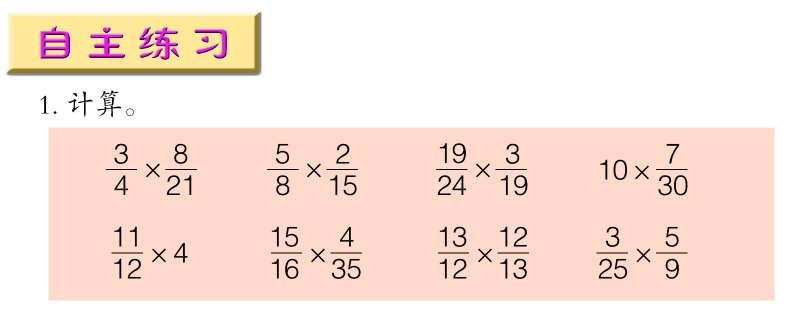 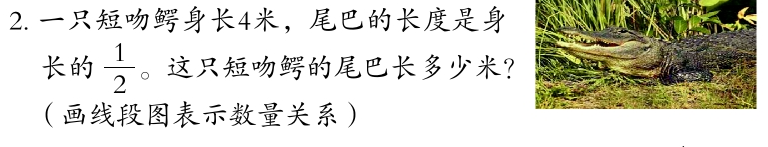 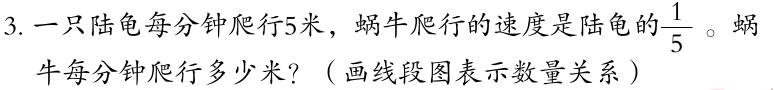 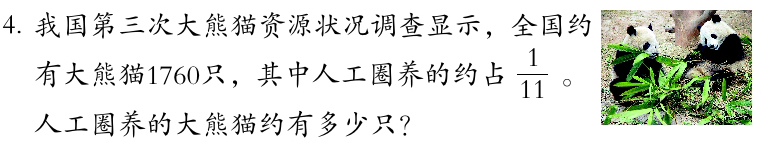 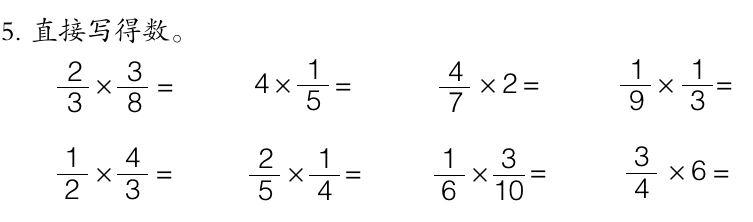 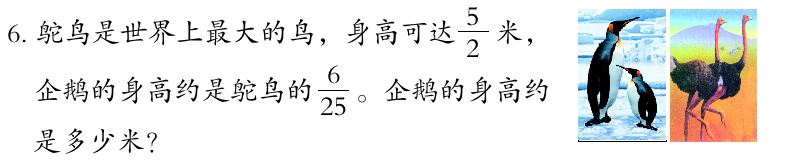 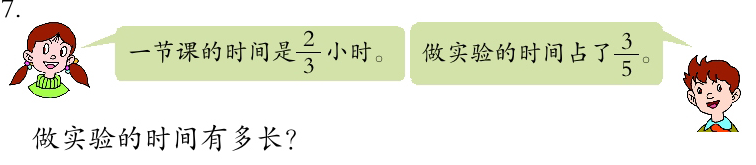 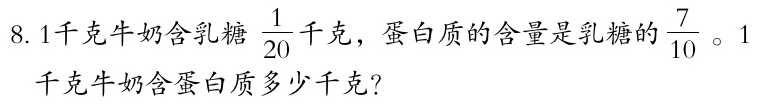 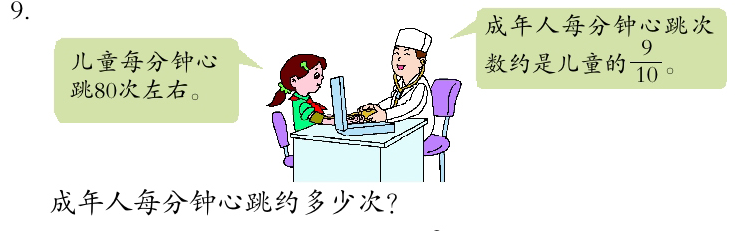 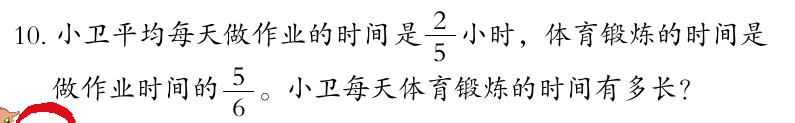 分数连乘
装一个红沙包需要60克玉米。装一个绿沙包所需的玉米是红沙包的       。装一个黄沙包所需的玉米是绿沙包的       。
79
34
装一个黄沙包需要多少克玉米？
60克
红沙包：
(   )克
绿沙包：
?克
黄沙包：
列式 60×    ×
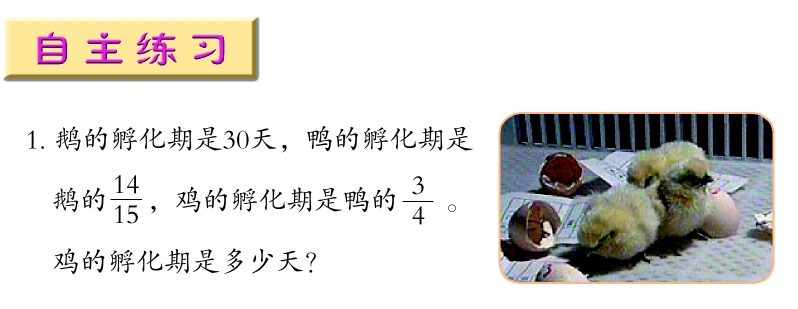 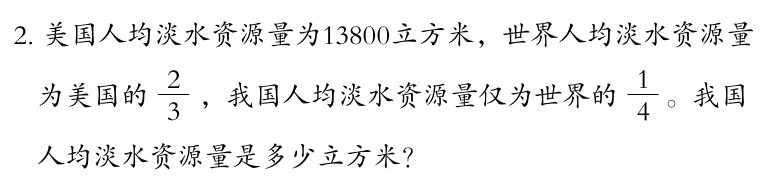 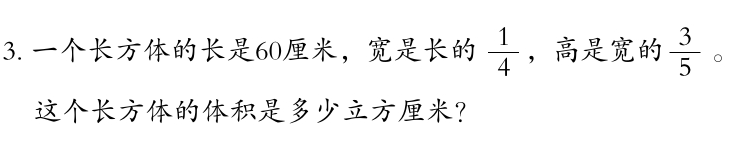 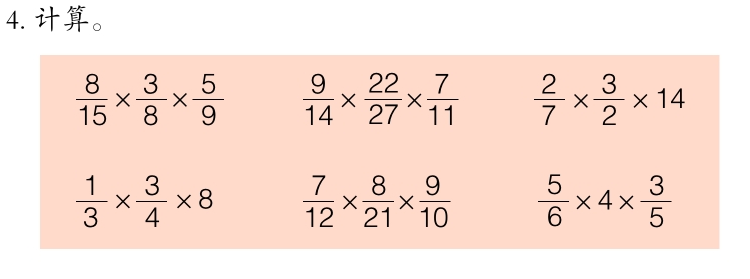 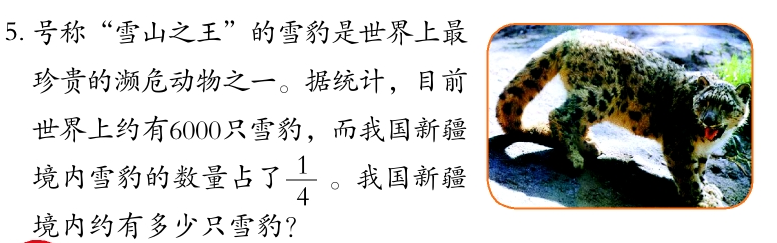 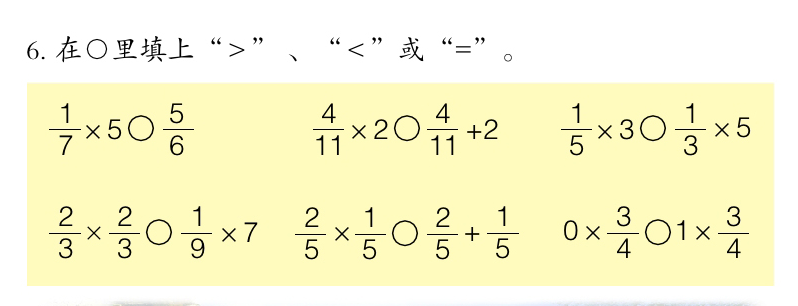 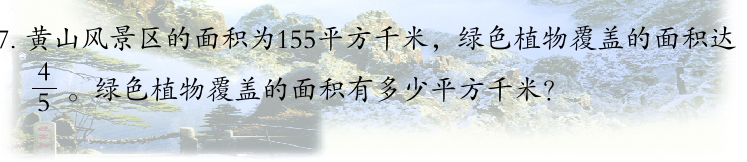 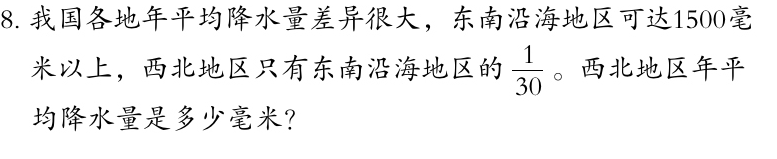 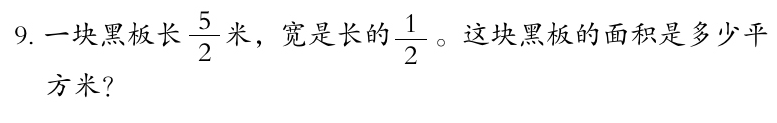 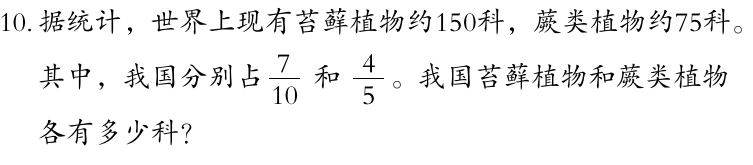 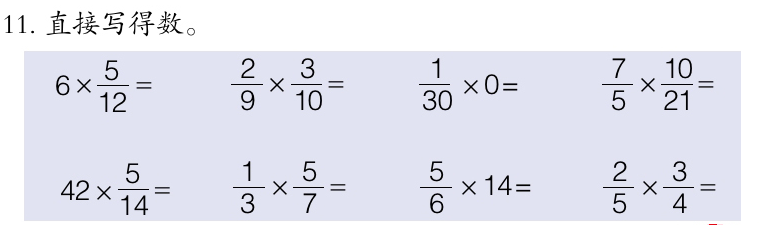 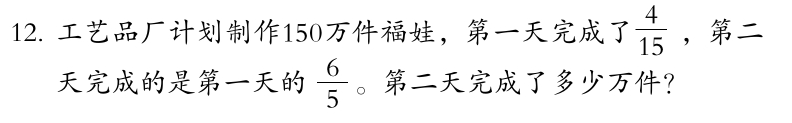 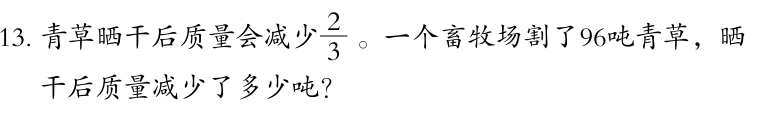 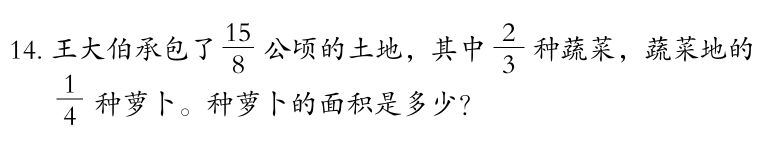 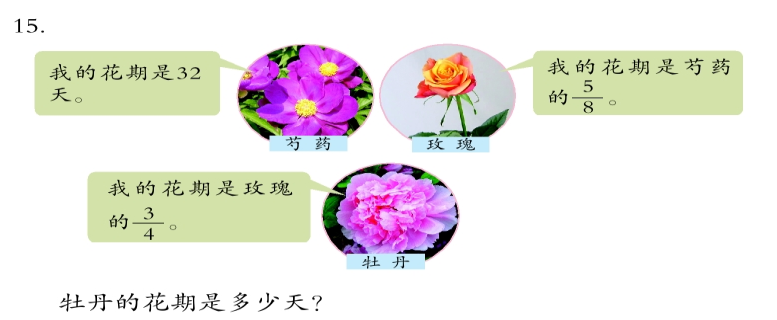 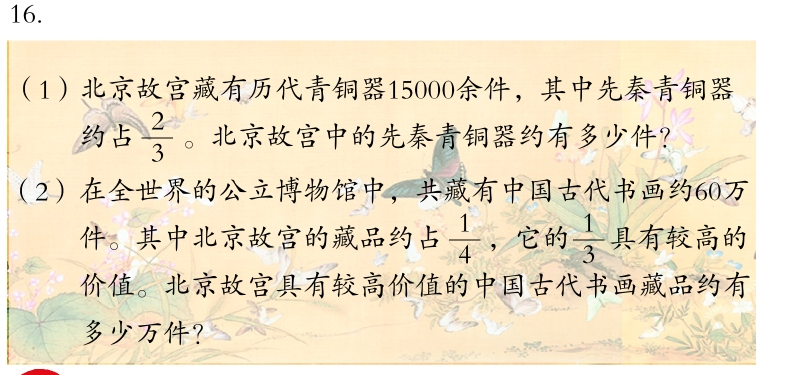 相关链接

倒数
口算天天练
1
1
1
1
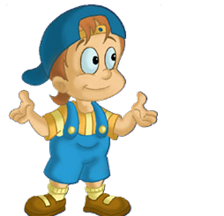 1
1
1
1
经过刚才的计算，你发现了什么？
乘积是1的两个数
互为倒数
乘积
1
互为
思考：
1的倒数是多少？
 1的倒数是1。
0有倒数吗？
 0没有倒数。
如何求一个数的倒数？
求一个数(0除外)的倒数，只要把这个数的分子、分母调换位置。